Medical Marijuana in the Workplace
Presented by
Stuart E. Rudner
September 21, 2016
Medavie Blue Cross Benefits3 Conference
Islington Golf Club
The Duty to Accommodate
Employers are under a duty to accommodate, up to the point of undue hardship, an employee protected by the Ontario Human Rights Code’s “grounds of discrimination.”

Subject to bona fide occupational requirement
2
[Speaker Notes: Must Be:
Connected to purpose of employment
Made in good faith and belief for a specific purpose/goal
Reasonably needed to achieve that purpose or goal]
Undue Hardship
Accommodation not required if it causes undue hardship.
High standard to meet
Severe negative effects outweigh benefit of accommodation
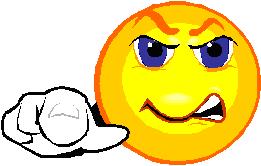 3
What is (or is not) Undue Hardship?
Consider:
Financial Costs (bankruptcy?)
Health and safety risks
E.g. second-hand smoke
3.	Impact on nature of operation
NOT
Business Inconvenience
Customer/Staff Complaints
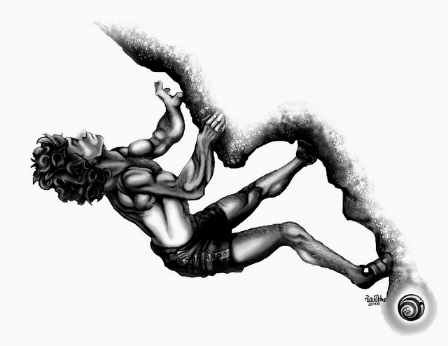 4
[Speaker Notes: Financial Costs
High standards for costs – does it cause your company to go out of business?
Think about costs in relation to entire organization – what may not cause undue hardship for a big company might cause for small businesses
Explore ways to keep costs low or recover through business, e.g. creative designs or phasing in accommodation

Health and Safety Risks
Related to rules set by law, industry, or organisation for appropriate safety standards
Accommodation that violates the Ontario Health and Safety Act regulations, for example, would be undue hardship
When accommodation is in place, but creates a significant risk for others, it would be undue hardship.
S.25: Duty on employers to “take every precaution reasonable in circumstances to protect a worker”]
What is Undue Hardship?
High standard to establish cost as undue hardship – needs to be:
Quantifiable
Related to accommodation
So substantial it would alter essential nature/viability of enterprise
5
The Accommodation Process
6
Canada v. Johnstone, 2013 FC 113
Employers cannot dismiss requests for accommodation out of hand
For any accommodation request
onus is on employees to provide detailed information 
employees are not entitled to dictate preferred form of accommodation
employer can assess options and determine if any are viable.
7
Process of Accommodation
Process is to be 2 (or 3) way dialogue
Request medical documentation from employee on ability to safely carry out duties
Employer entitled to know: 
limitations on ability to carry out job functions
Assess need for accommodation
Then assess accommodation options
8
[Speaker Notes: Employee cannot rely on privacy rights to refuse to cooperate in process]
What should accommodation look like?
Modified or shuffled duties if necessary
Modified hours
Leave of absence
etc
Make sure it is clear when employee is required to report use of marijuana
9
CASE LAW
Wilson v. Transparent Glazing Systems (BCHRT): employer obligation to ask if medication was affecting ability to perform job
Calgary (City) v Canadian Union of Public Employees (2015, Alberta): duty to accommodate off-hours use of medical marijuana even in a safety-sensitive position
Dos and Don’ts
Obtain information speaking directly to employee’s ability to do job
Consider hazards 
Request as much information as possible to make decisions
Document thorough assessment
DO:
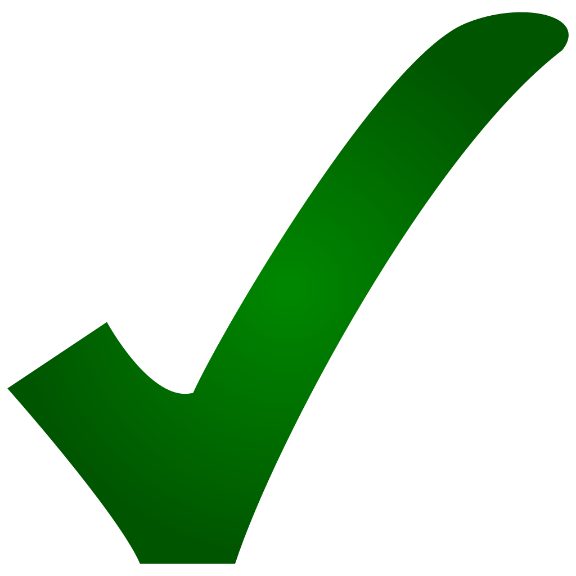 Dos and Don’ts
DON’T
Request specific diagnosis
Request information irrelevant to job duties
Request entire medical file
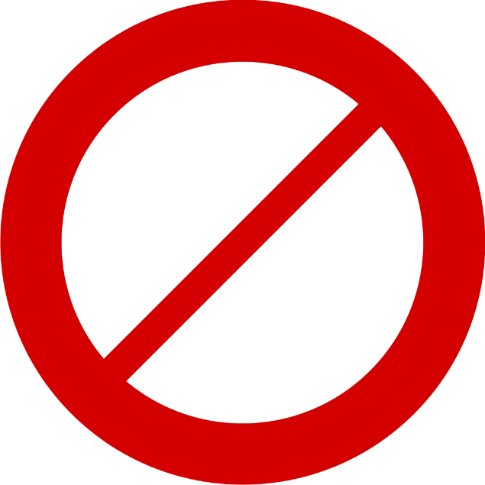 Implementing Policies
Incorporate into employment contracts
Publicize policies
Train all employees: staff, managers, supervisors, executives
Monitor behaviour
Discipline offenders
Update regularly
13
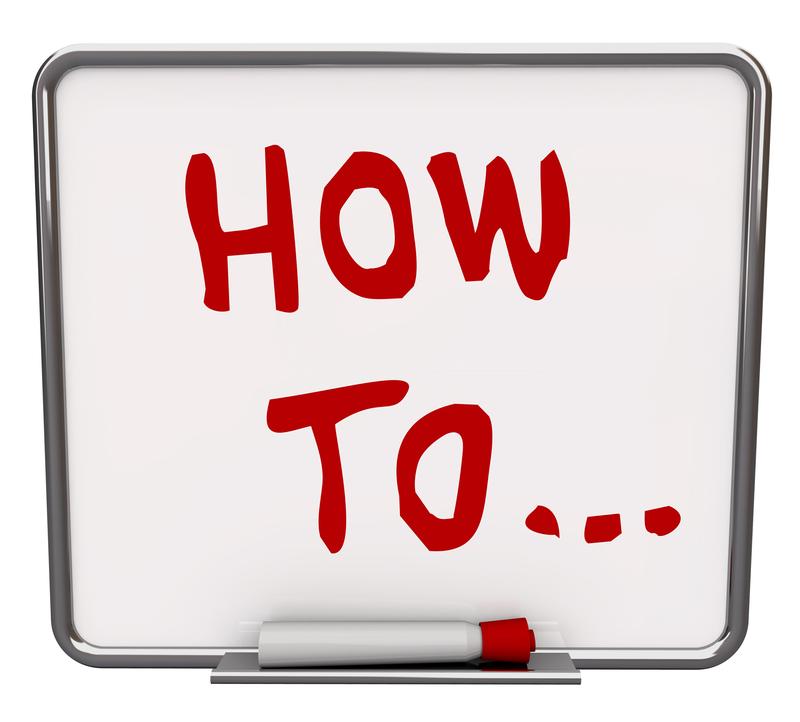 Design a Drug Policy
Collaborate with workplace health and safety committee
Effective, precise communication of employee entitlements and obligations 
What is acceptable and not
what about prescription medication?
[Speaker Notes: Can be part of  broader drug and alcohol policy]
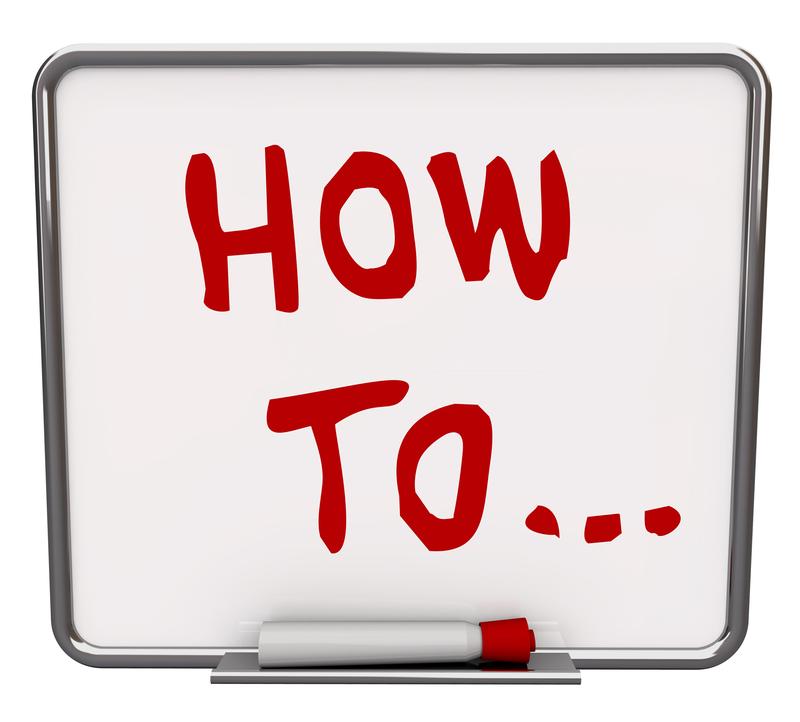 Avoid a Human Rights Lawsuit
Accommodating disability = accommodating treatment
Treat all requests for accommodation seriously
Educate yourself about medical marijuana
Document all efforts to accommodate 

GET LEGAL ADVICE
Stuart E. Rudner
srudner@rudnermacdonald.comYork Region: 905-530-2484Toronto: 416-640-6402www.rudnermacdonald.com

@CanadianHRLaw
Connect with me, join the Canadian HR Law Group and visit the Rudner MacDonald Page
www.rudnermacdonald.com/blogwww.hrreporter.com/blog/canadian-hr-law
 Rudner MacDonald Page
  Canadian HR Law, Rudner MacDonald Page
Rudner MacDonald channel
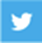 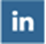 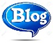 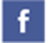 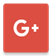 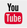 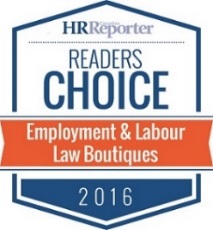 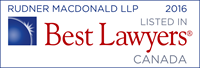 16